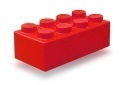 Blz.84
Blok 4
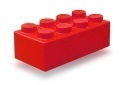 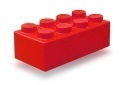 2. Grammatica en spelling
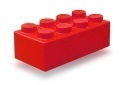 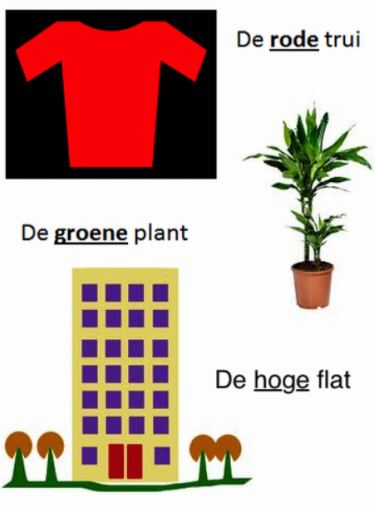 Grammatica en spelling
Blz. 84 t/m 88
Leerdoel:
Je leert bijvoeglijk naamwoorden en zelfstandig naamwoorden vinden en op de juiste manier te spellen (1F)

Wat zijn bijvoeglijk naamwoorden?
Hoe spel je bijvoeglijk naamwoorden?
Wat zijn zelfstandig naamwoorden?
Hoe spel je zelfstandig  naamwoorden?
Uitleg: LW – ZN –BN (filmpje ût Groningen)
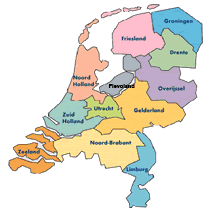 Blz. 84
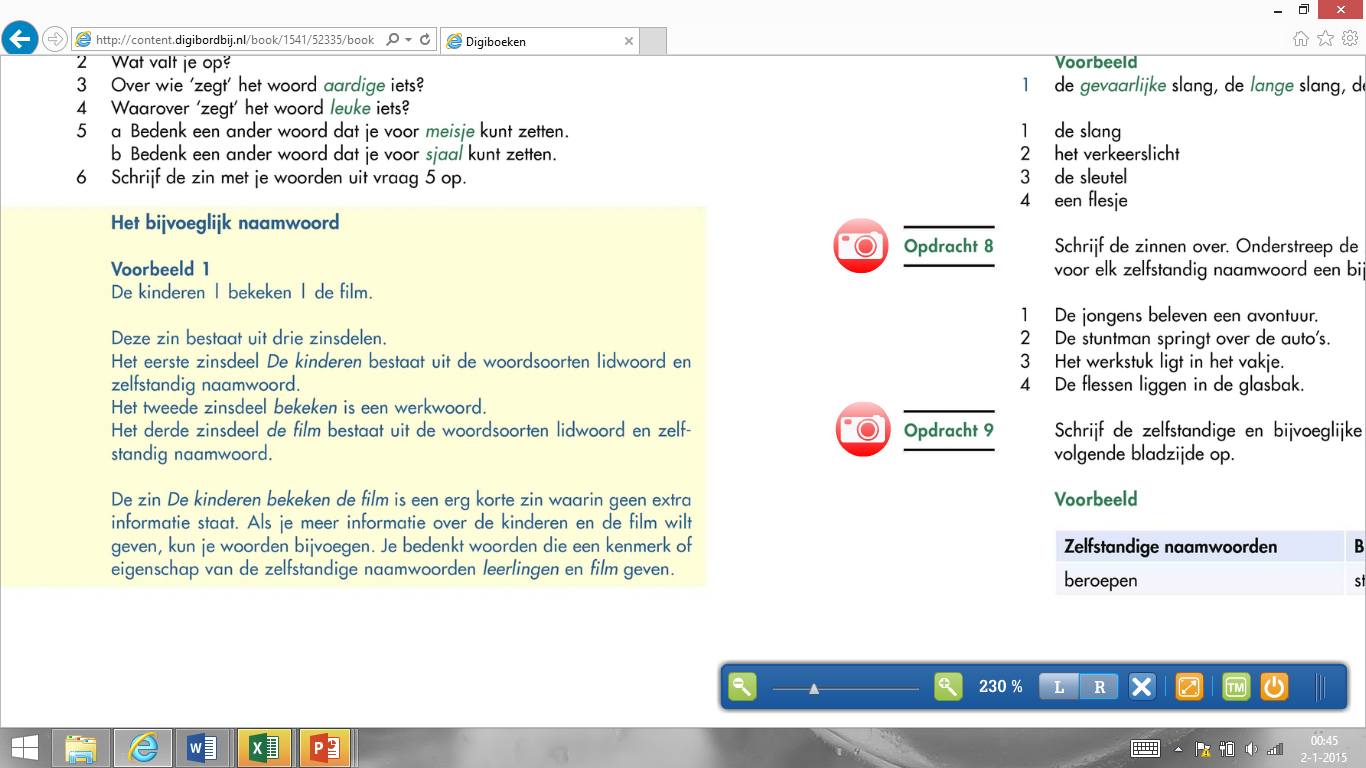 Blz. 85
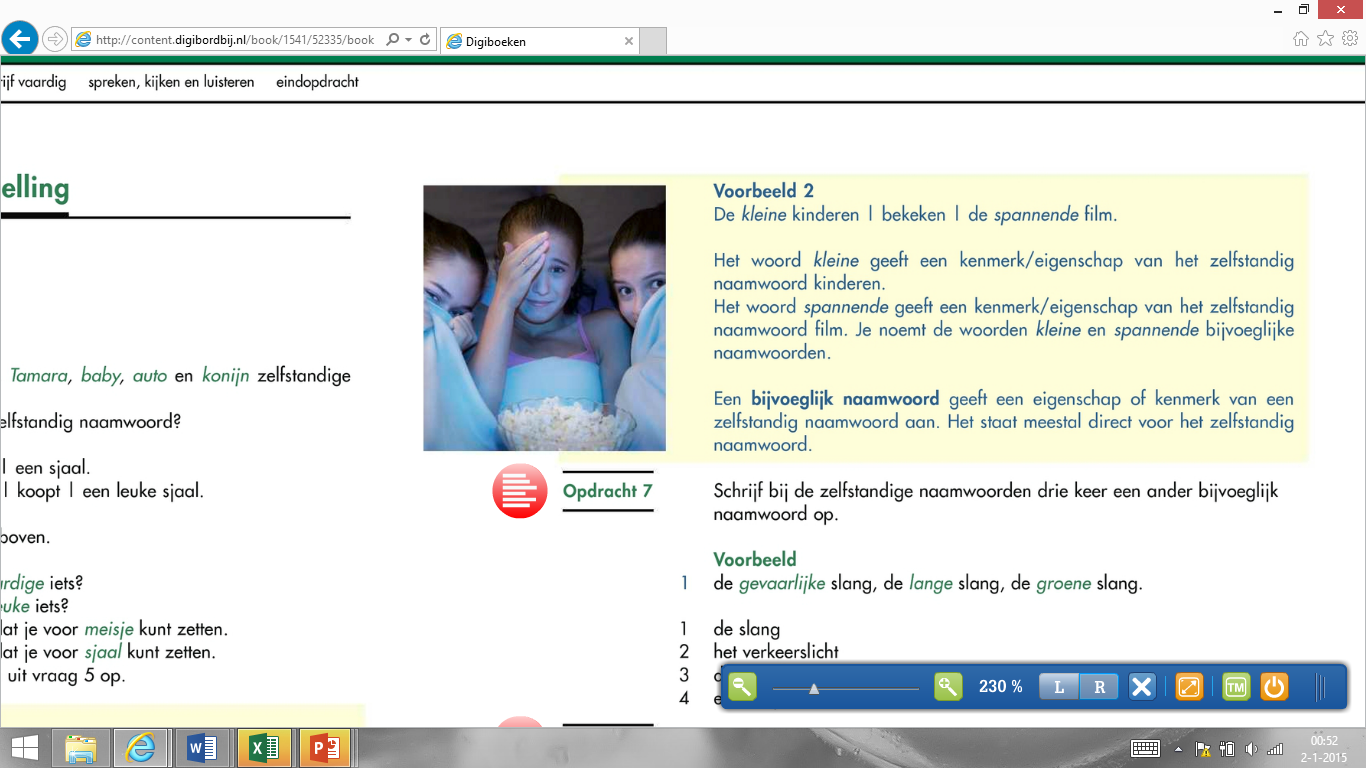 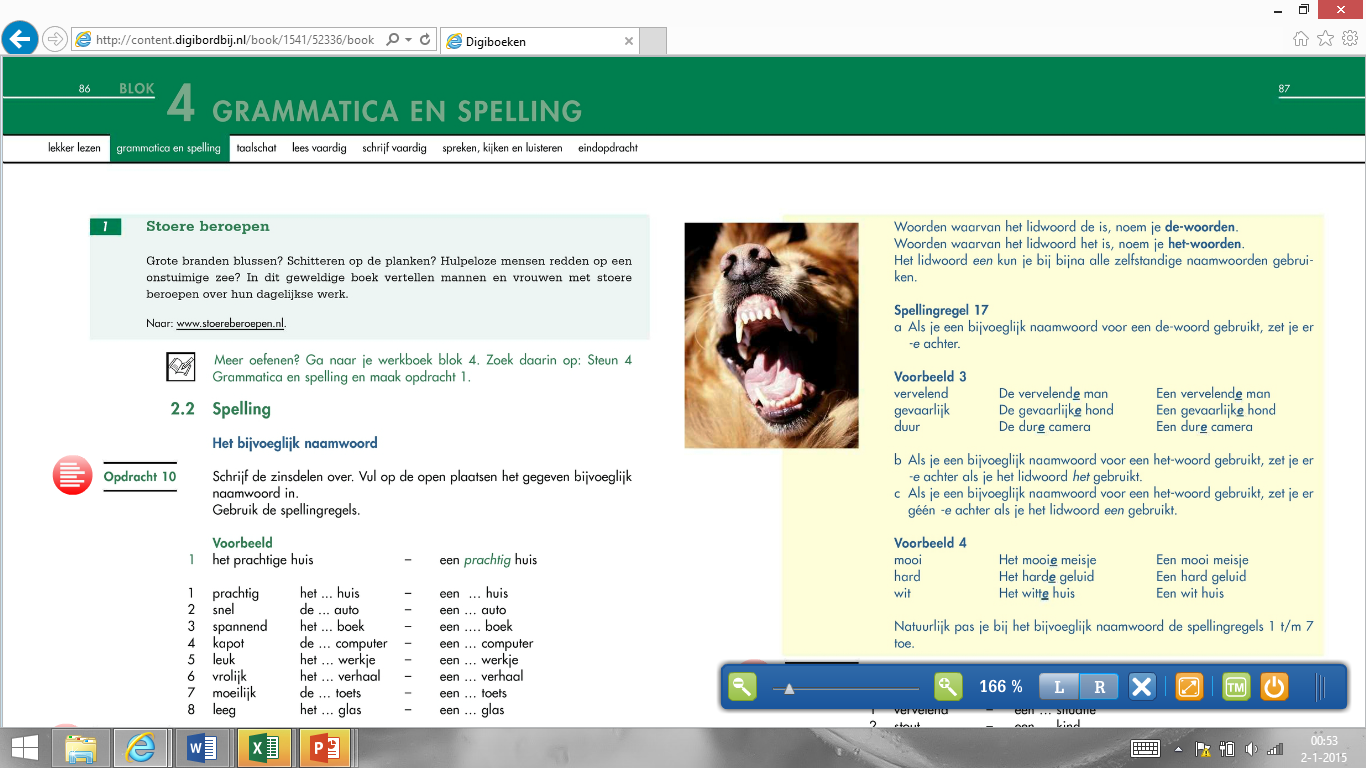 Blz. 87
Blz. 233 Herhaling
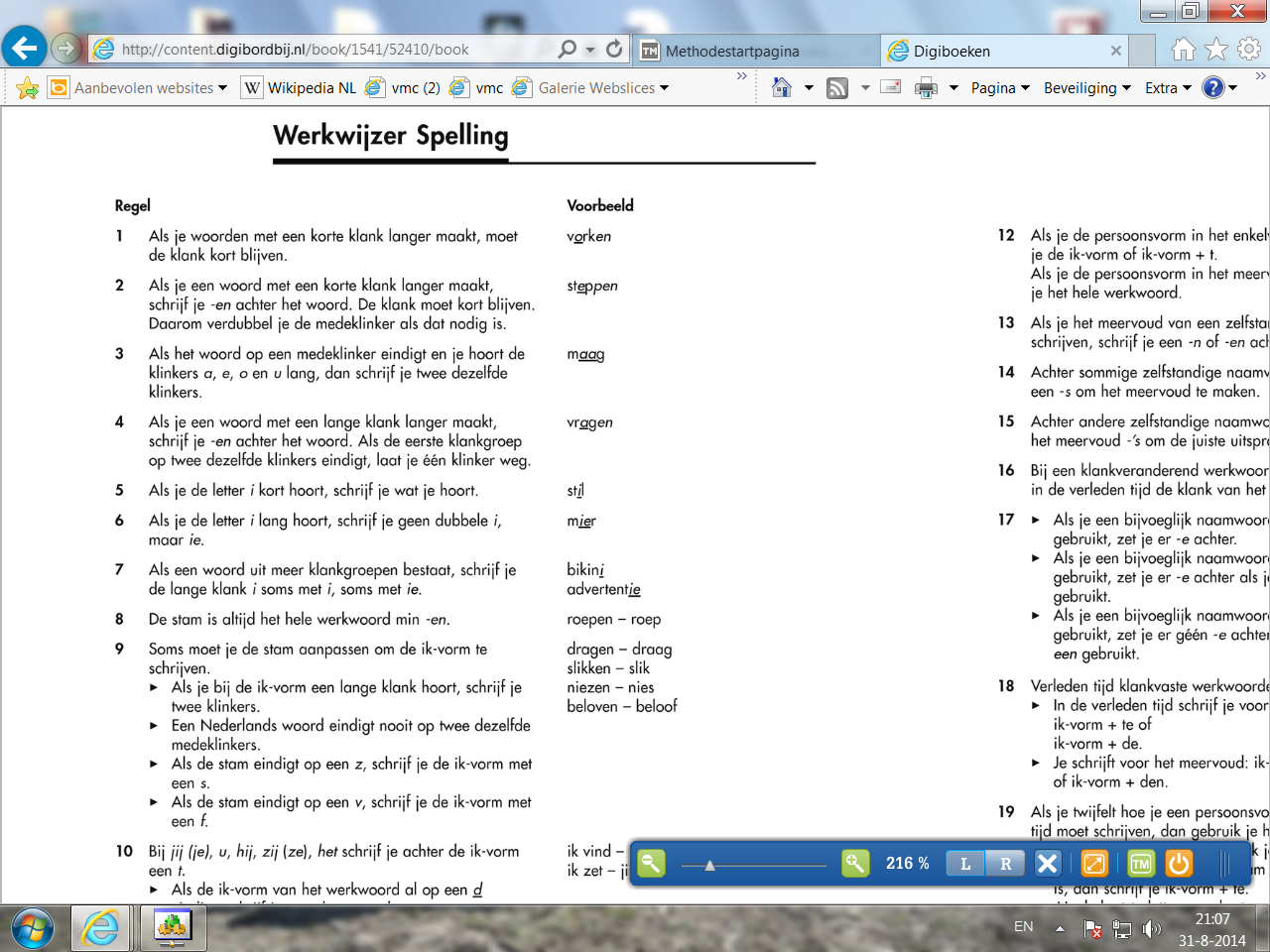 Uitleg: ZN in meervoud (filmpje tot min. 2.20)
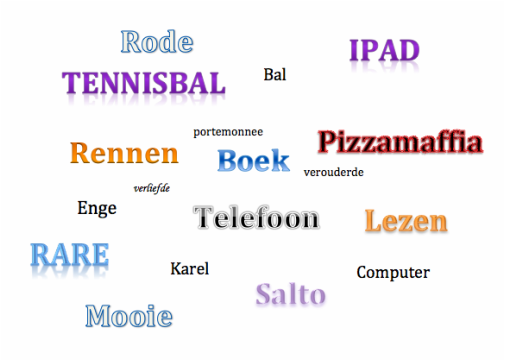 Blz. 88
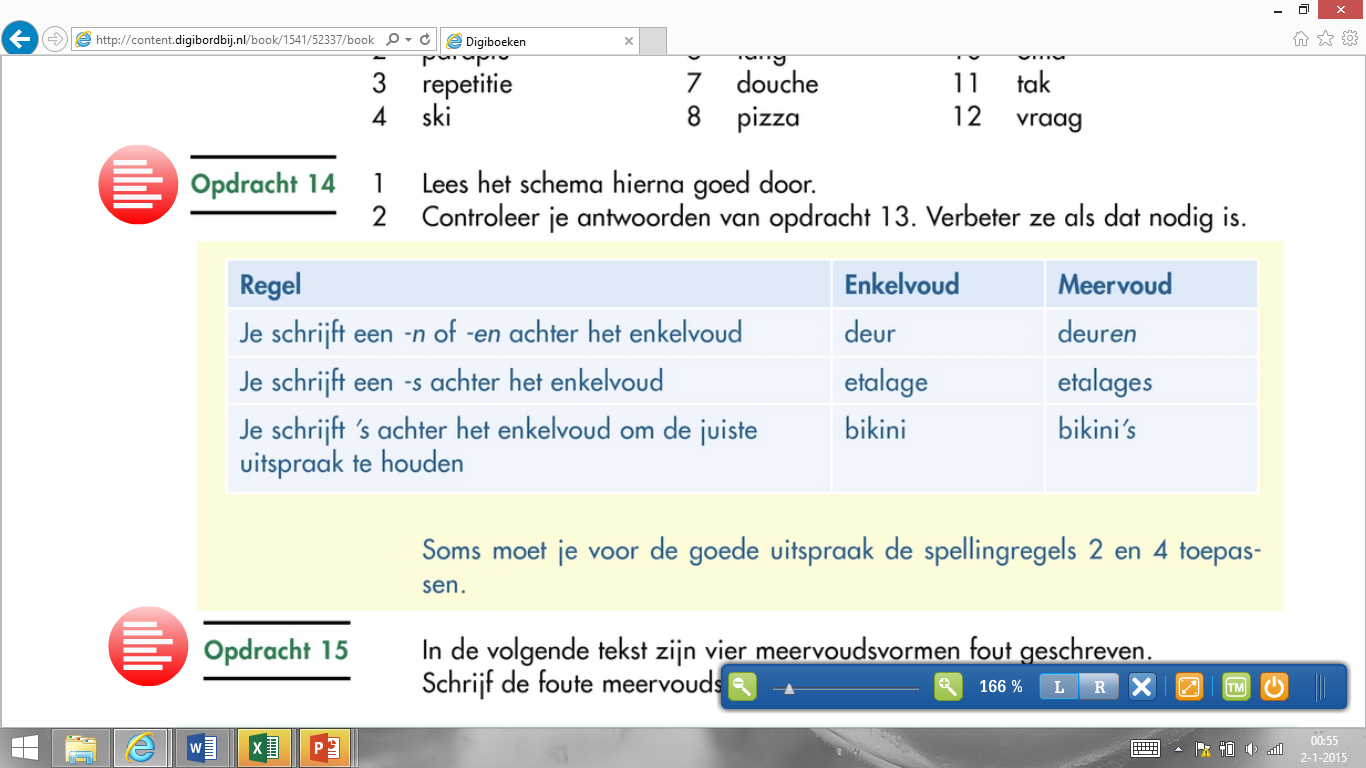 Zelfstandig werken blz. 85 t/m 88 maken
= huiswerk aanstaande vrijdag

Aanpak 1: met docent.

Aanpak 2: zelfstandig, mag hulp inschakelen.
 
Aanpak 3: zelfstandig.
Herhaling PV - ON
Blz.12
Persoonsvorm (= vorm van een werkwoord)
Je kunt de persoonsvorm vinden door:

Deze persoonsvorm van tijd te veranderen
           tegenwoordige tijd (tt) en  verledentijd (vt)

            Meneer Romers eet graag spruitjes.
            Meneer Romers at graag spruitjes.
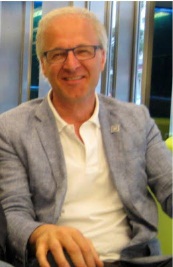 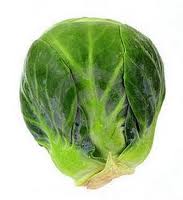 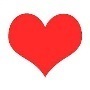 2.        De zin vragend maken

            Eet meneer Romers graag spruitjes?
Blz.60
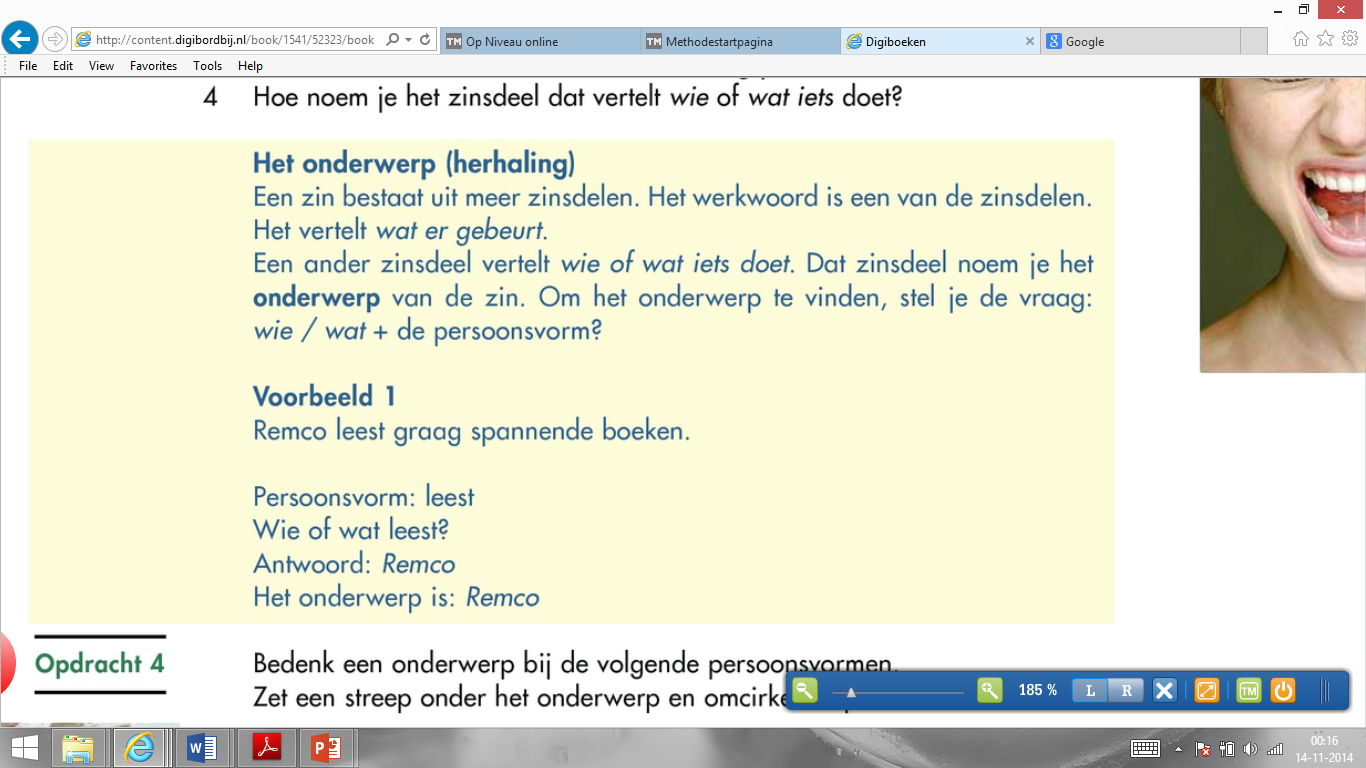 Testje